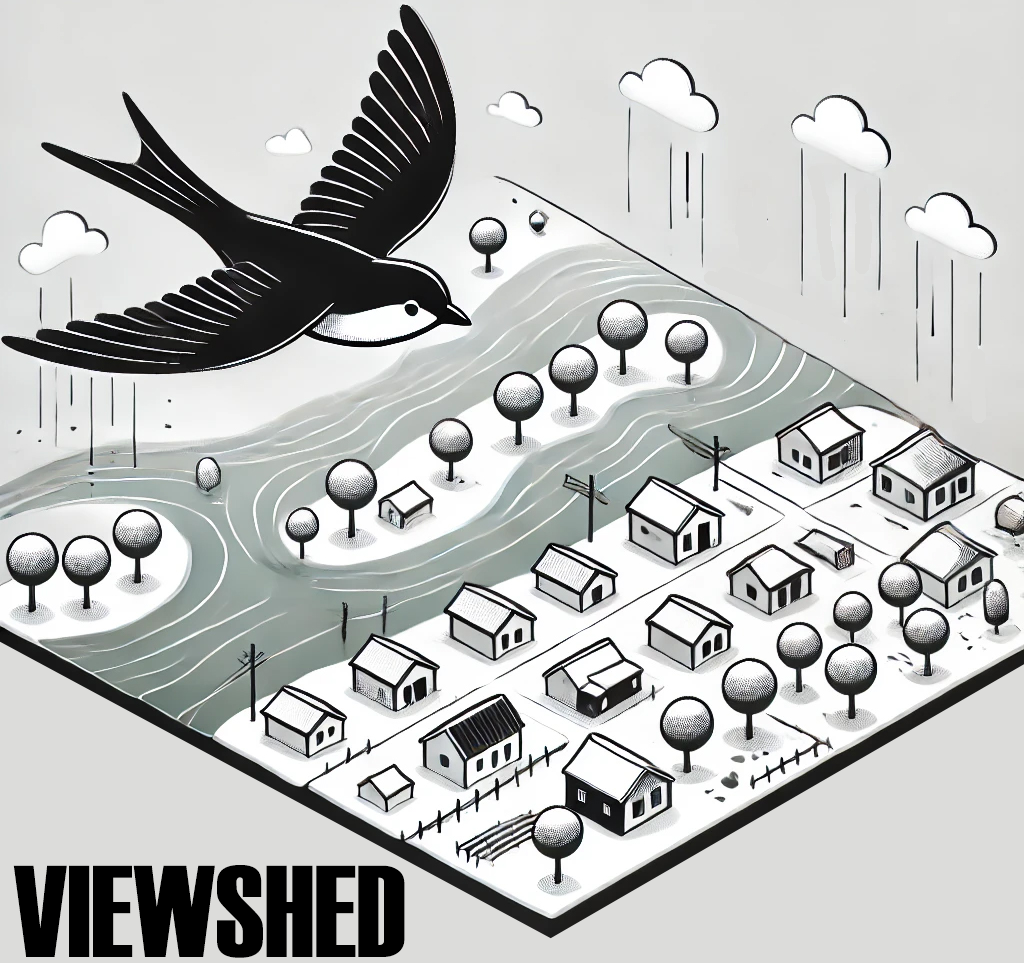 Camden-on-Gauley, WV
FEMA 10% Annual Chance (10-year)
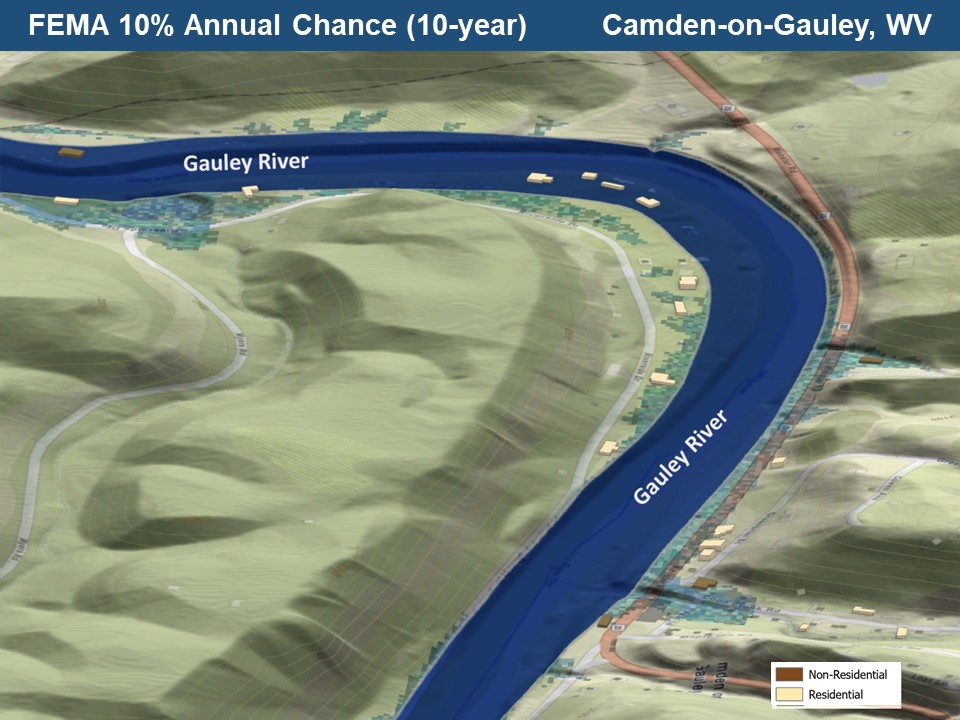 0.1 ft.


FLOOD DEPTH
22.1 ft.
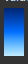 FEMA, Effective Date: 2022
10% of Camden is in the 10% Annual Flood Chance
96% probability of flooding at least once over 30 years
Residential
Non-Residential
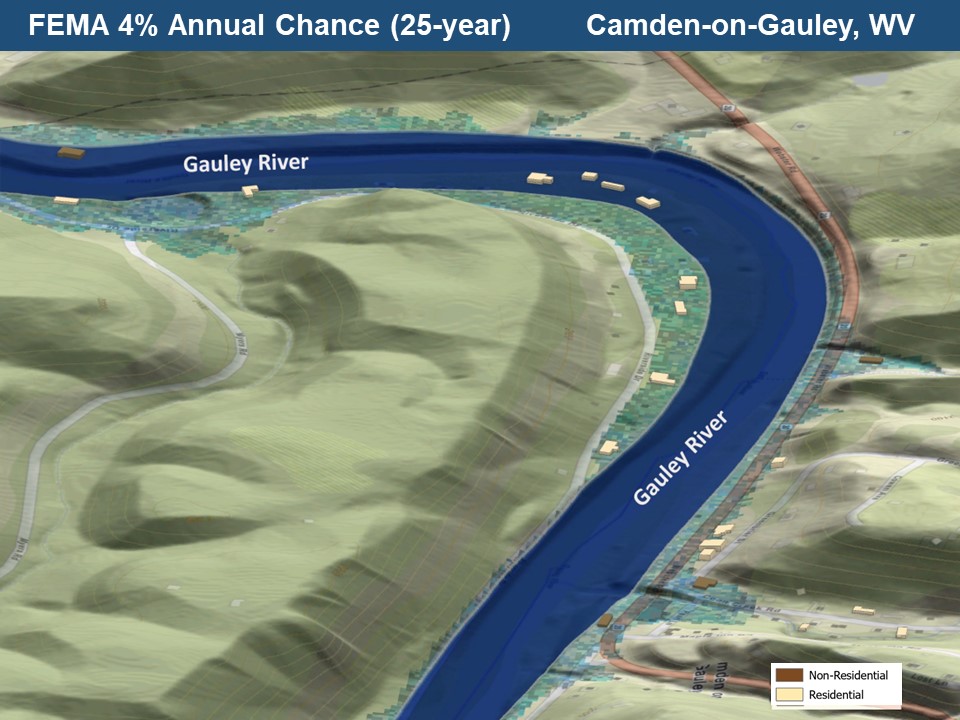 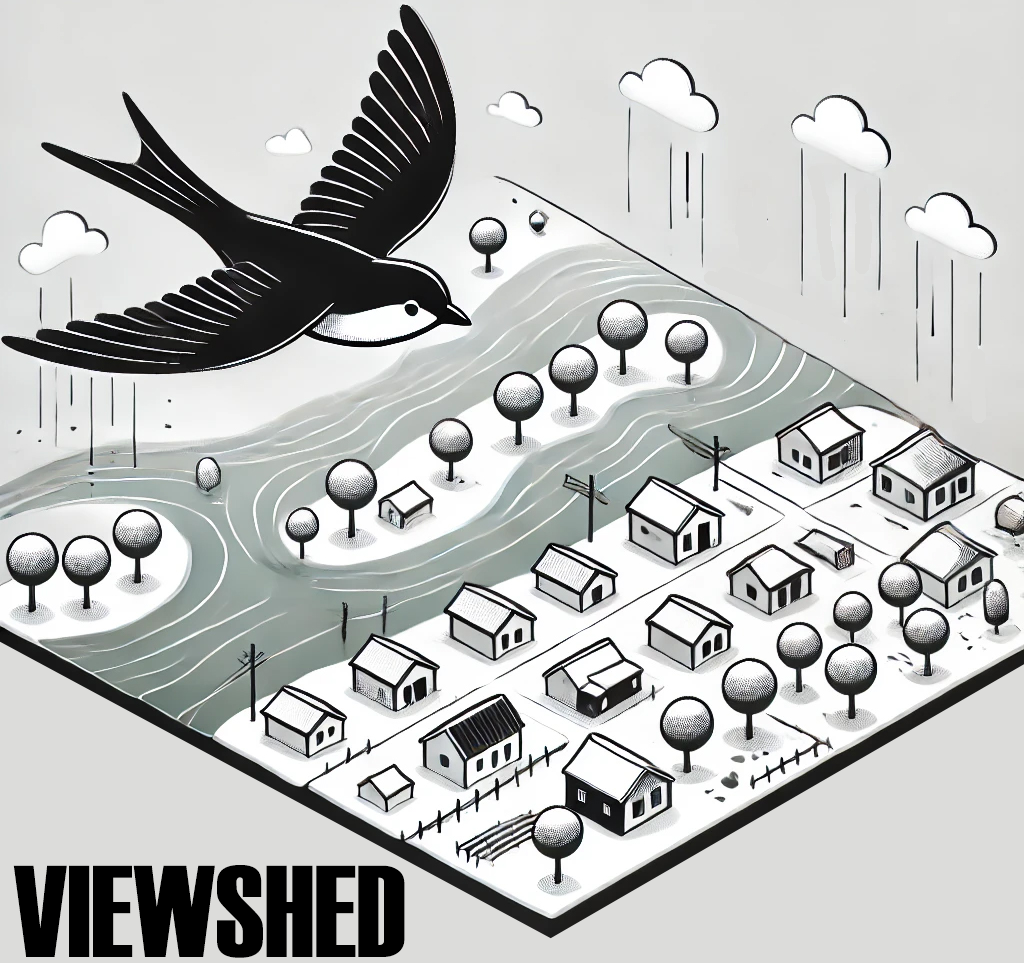 Camden-on-Gauley, WV
FEMA 4% Annual Chance (25-year)
0.1 ft.


FLOOD DEPTH
25.3 ft.
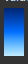 FEMA, Effective Date: 2022
12% of Camden is in the 4% Annual Flood Chance
71% probability of flooding at least once over 30 years
Residential
Non-Residential
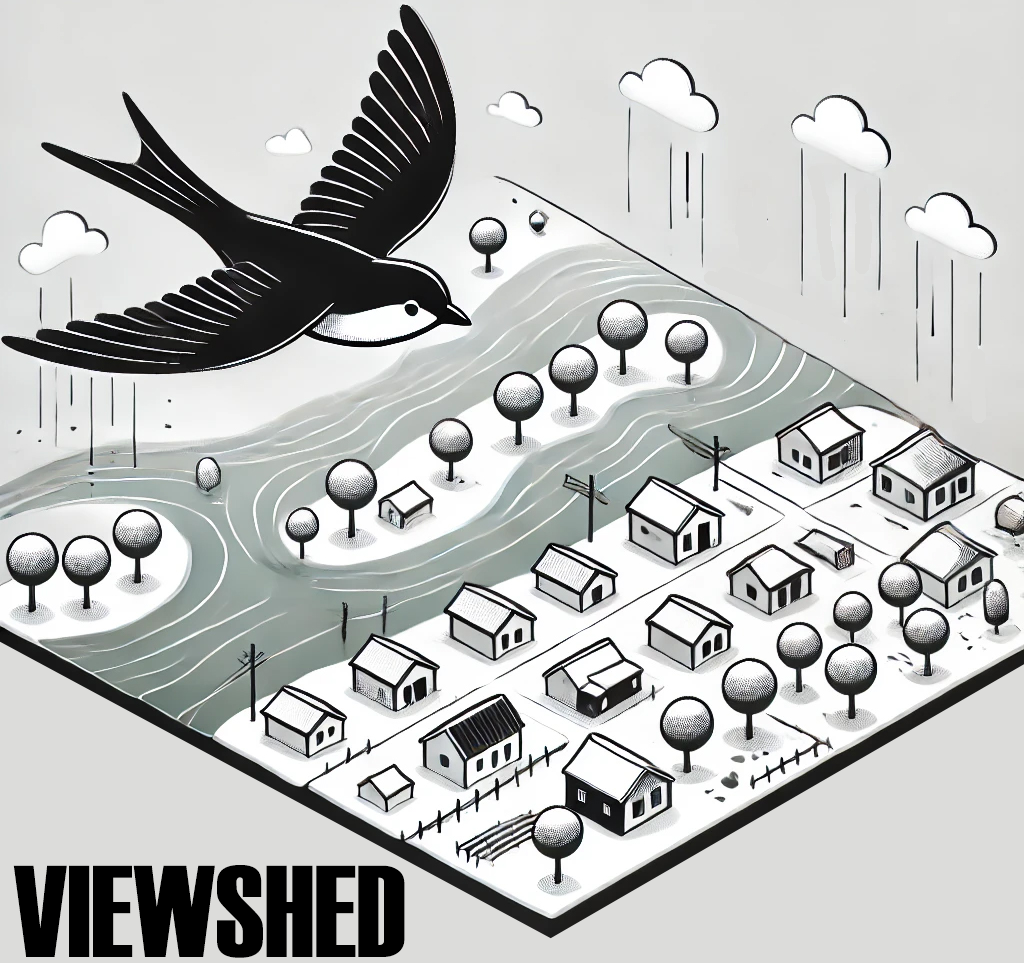 Camden-on-Gauley, WV
FEMA 2% Annual Chance (50-year)
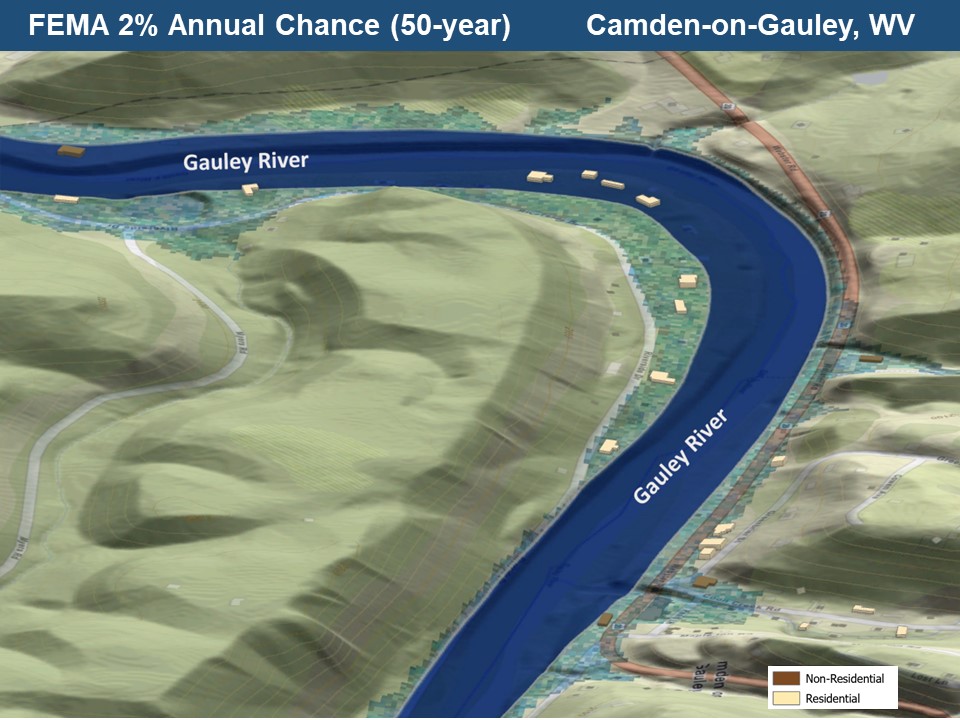 0.1 ft.


FLOOD DEPTH
27.3 ft.
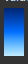 12% of Camden is in the 2% Annual Flood Chance
45% probability of flooding at least once over 30 years
Residential
Non-Residential
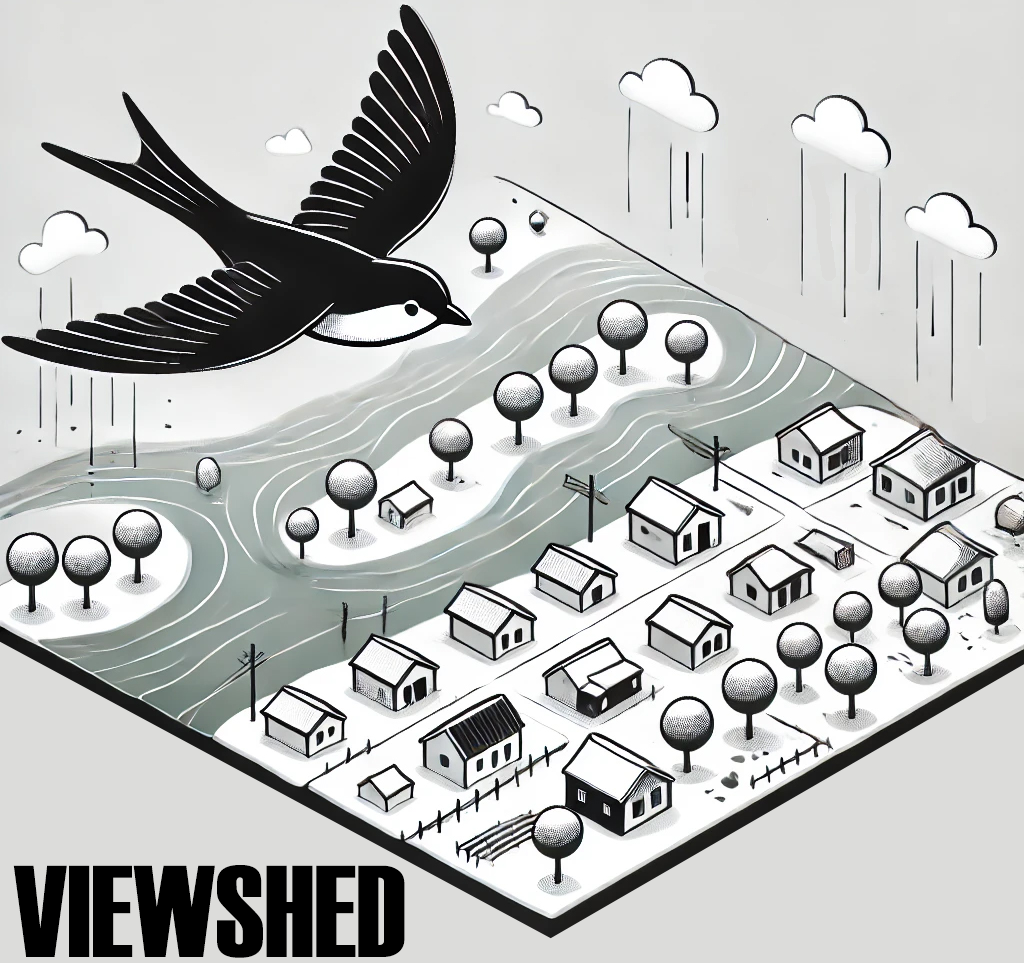 Camden-on-Gauley, WV
FEMA 1% Annual Chance (100-year)
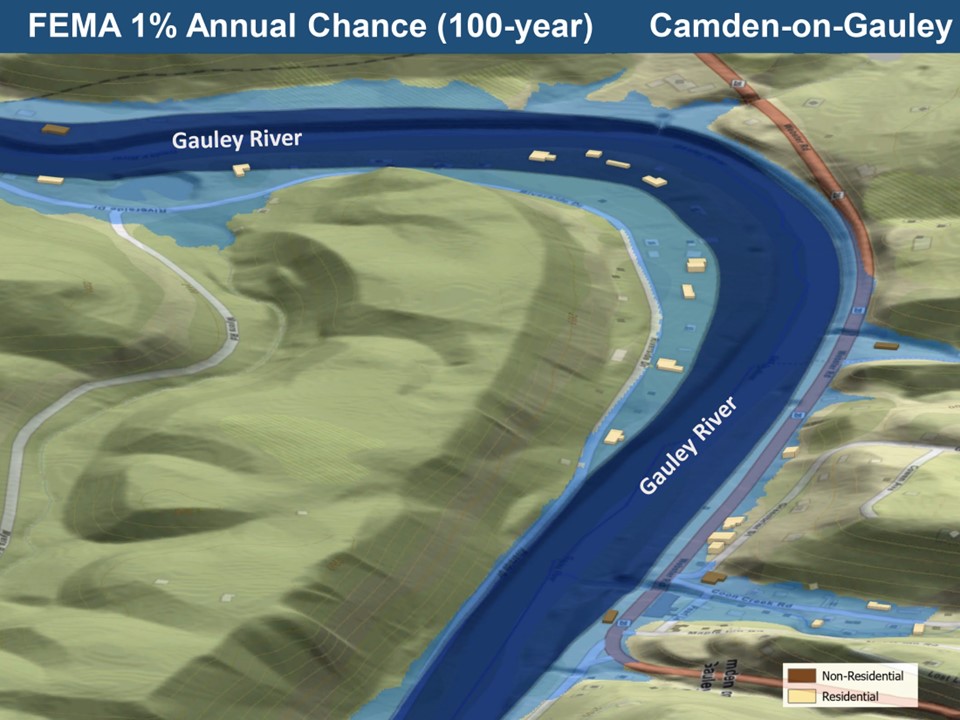 0.1 ft.


FLOOD DEPTH
29.3 ft.
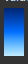 FEMA, Effective Date: 2022
14% of Camden is in the 1% Annual Flood Chance
26% probability of flooding at least once over 30 years
Residential
Non-Residential
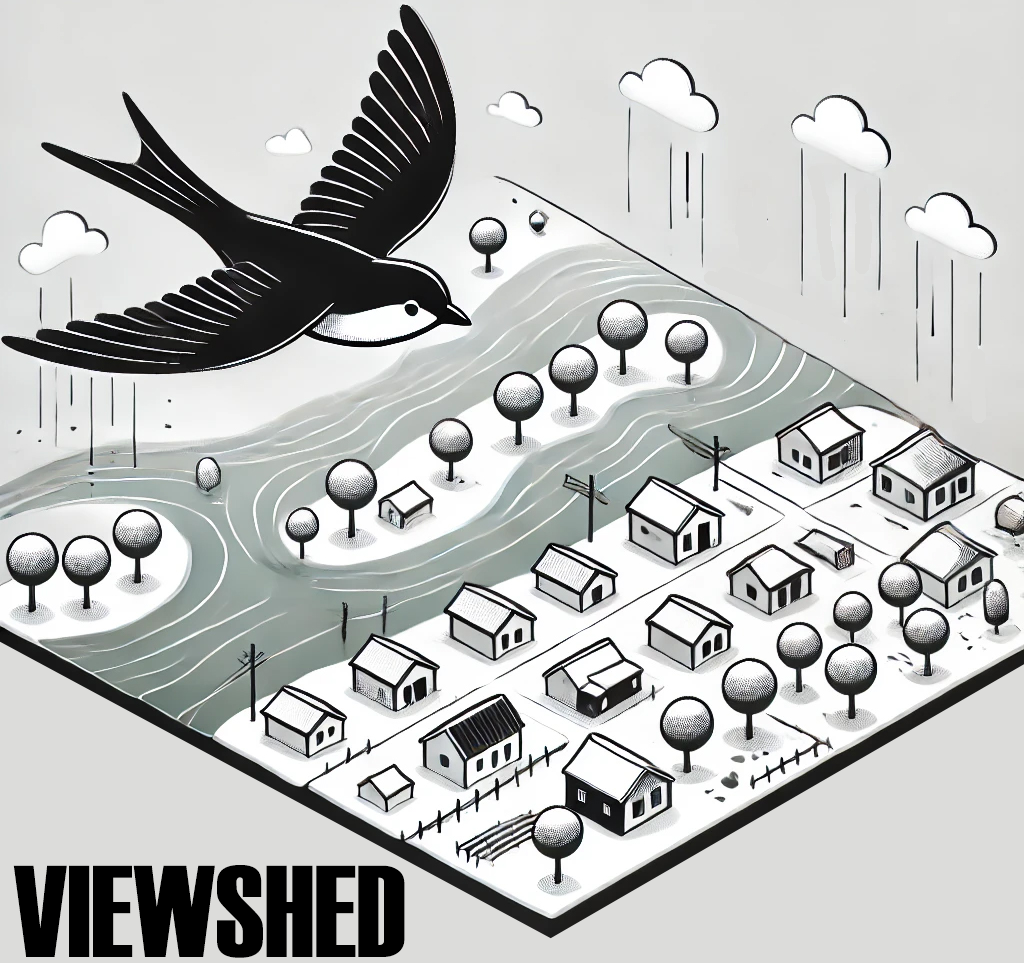 Camden-on-Gauley, WV
FEMA 1+% Annual Chance (100-year)
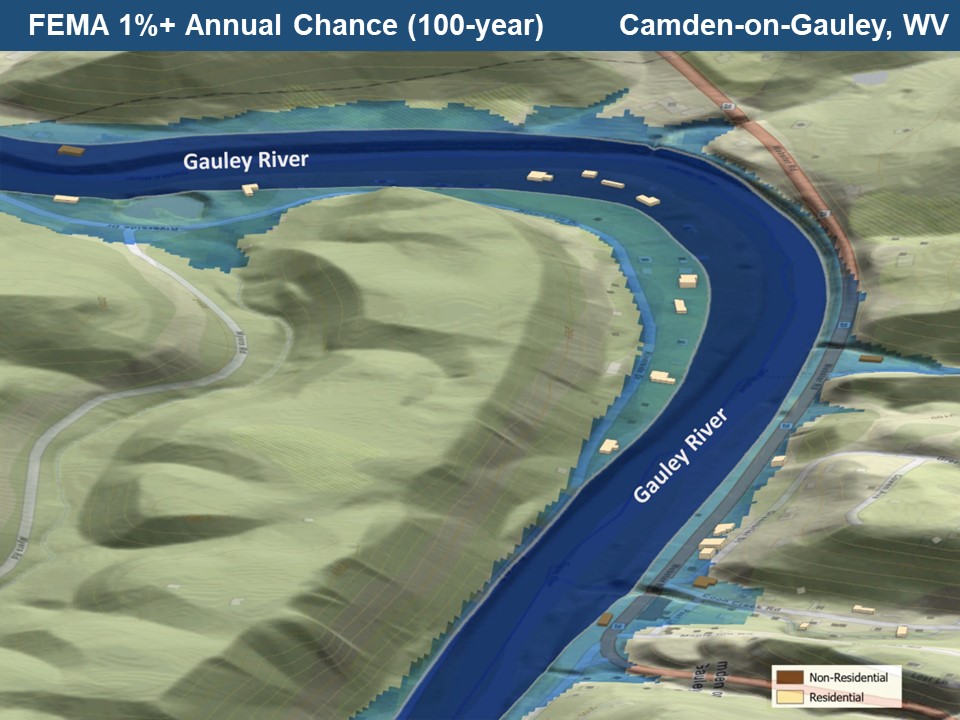 Climate
Change
0.1 ft.


FLOOD DEPTH
31.5 ft.
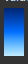 13% of Camden is in the 1%+ Annual Flood Chance
26% probability of flooding at least once over 30 years
Residential
Non-Residential
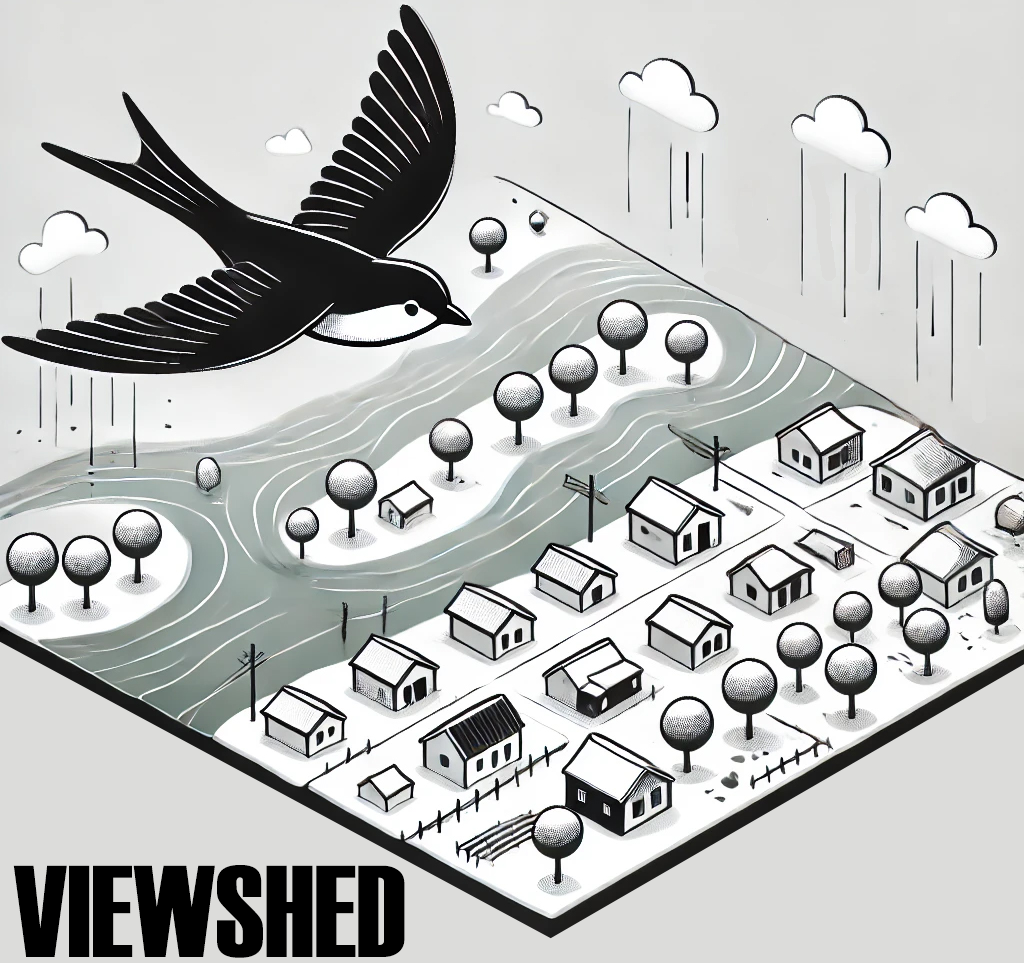 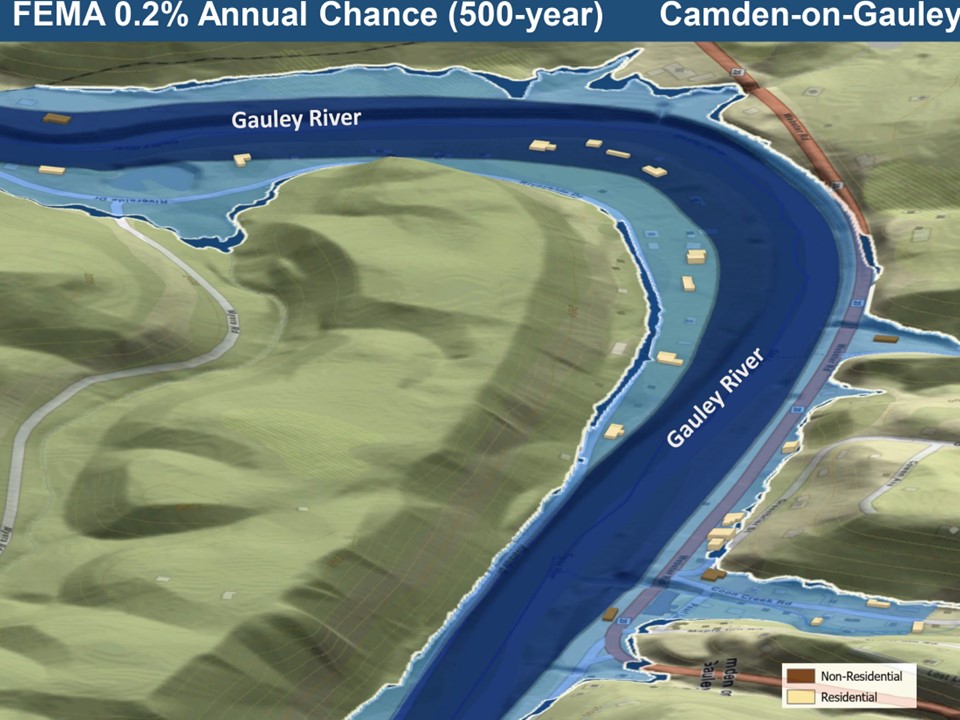 Camden-on-Gauley, WV
FEMA 0.2% Annual Chance (500-year)
0.1 ft.


FLOOD DEPTH
32.5 ft.
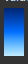 15% of Camden is in the 0.2% Annual Flood Chance
6% probability of flooding at least once over 30 years
Residential
Non-Residential